Bewonersavond Definitief ontwerp
Reconstructie Emmastraat en Bergstraat Gennep
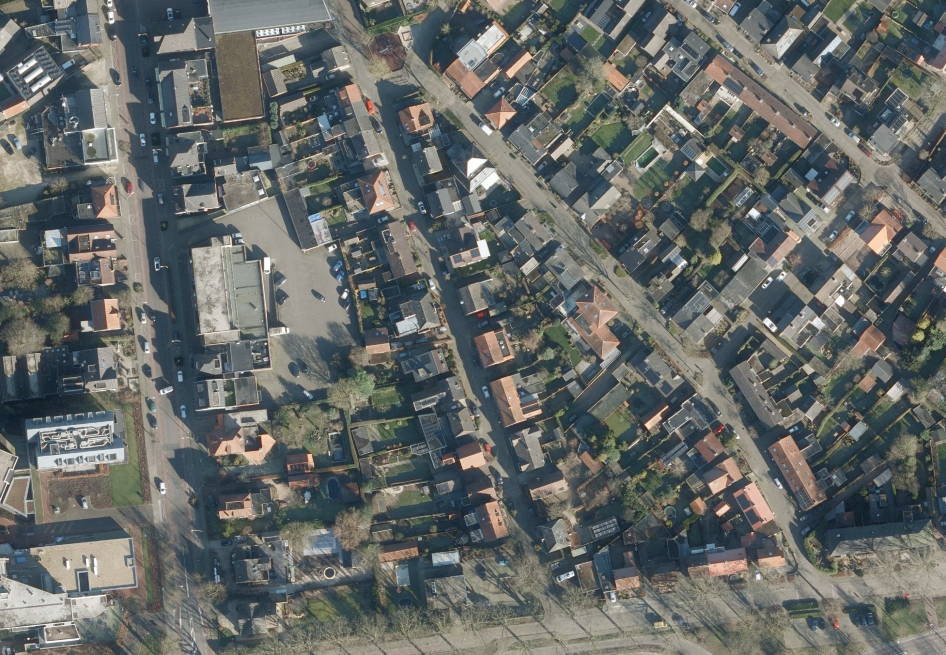 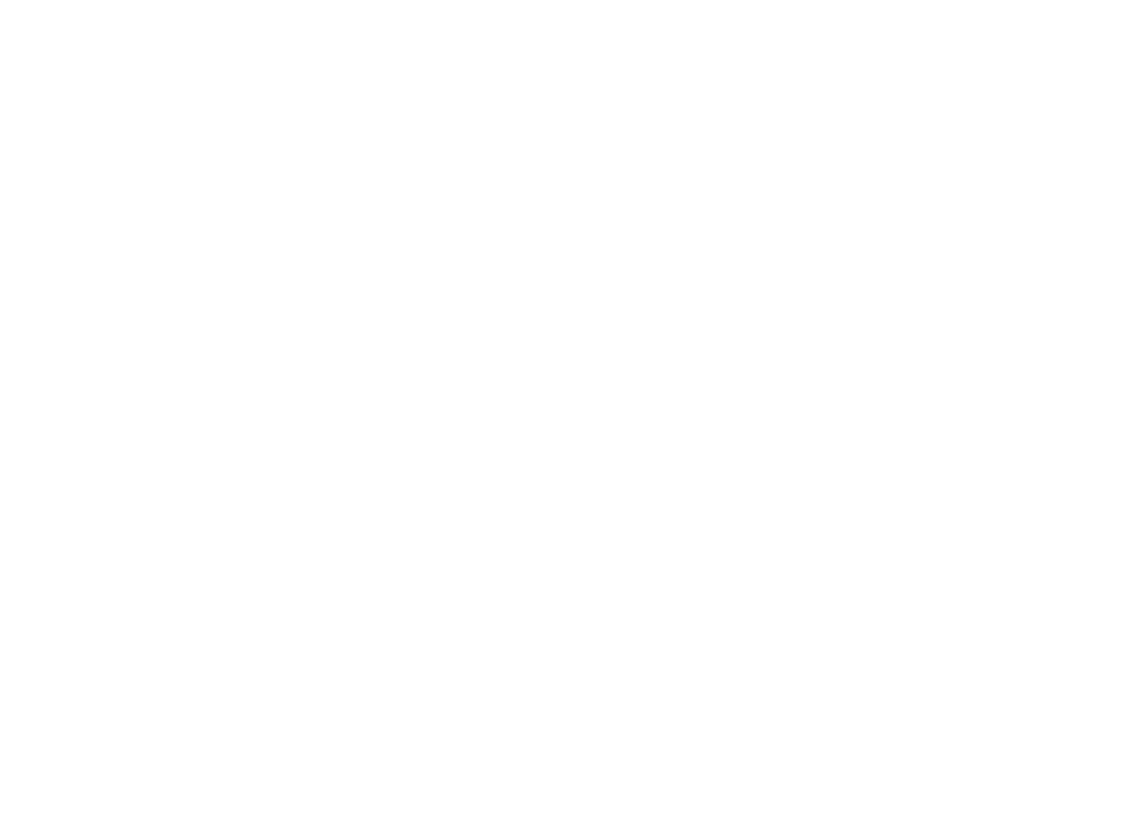 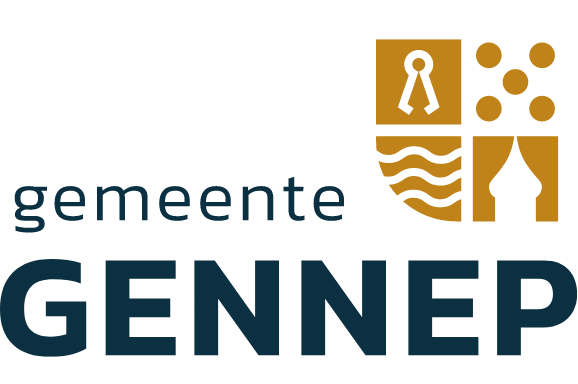 Agenda
Welkom
Voorstelronde
Terugkoppeling reacties tweede infoavond
Definitief Ontwerp
Uitvoering/ planning
Toelichting afkoppelen regenwater
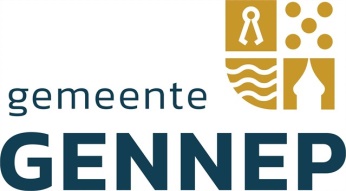 Voorstelronde
Bennie Leenders
Projectleider
Gemeente Gennep

Cristel Voesten
Beleidsadviseur Verkeer en Mobiliteit 
Gemeente Gennep

Michiel de Greef
Beleidsadviseur Klimaatadaptatie en water
Thomas van Tongeren
Projectleider
Geonius

Jeroen Louwinger
Omgevingsmanager
Geonius

Jeffery Meijer
Tekenaar/ontwerper
Geonius
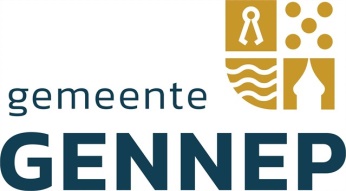 Reacties Voorlopig Ontwerp
4 hoofdthema's
Behouden groen
Parkeren
Verkeersveiligheid
Hemelwaterafvoer

Verwerking in het definitief ontwerp 
Bomen behouden
Boom Bergstraat mogelijk behouden mits technisch haalbaar
Bestaande parkeerlocaties waar mogelijk behouden
Groenvakken afschermen met betonnen elementen
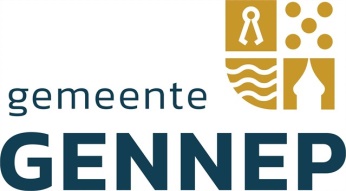 Uitstraling
Betonnen elementen voor afschermen groen & snelheid-remmend
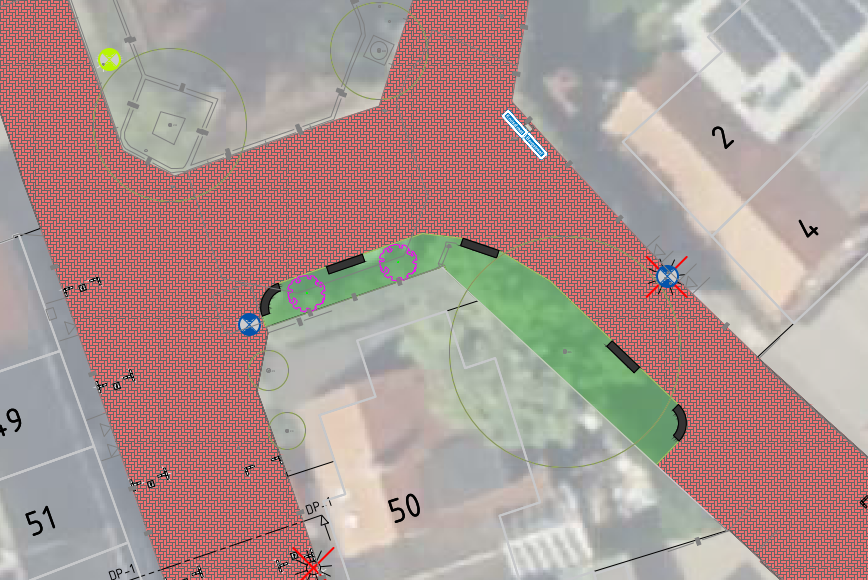 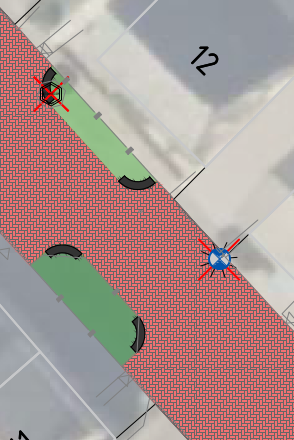 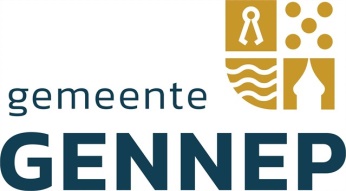 Bestaande bomen
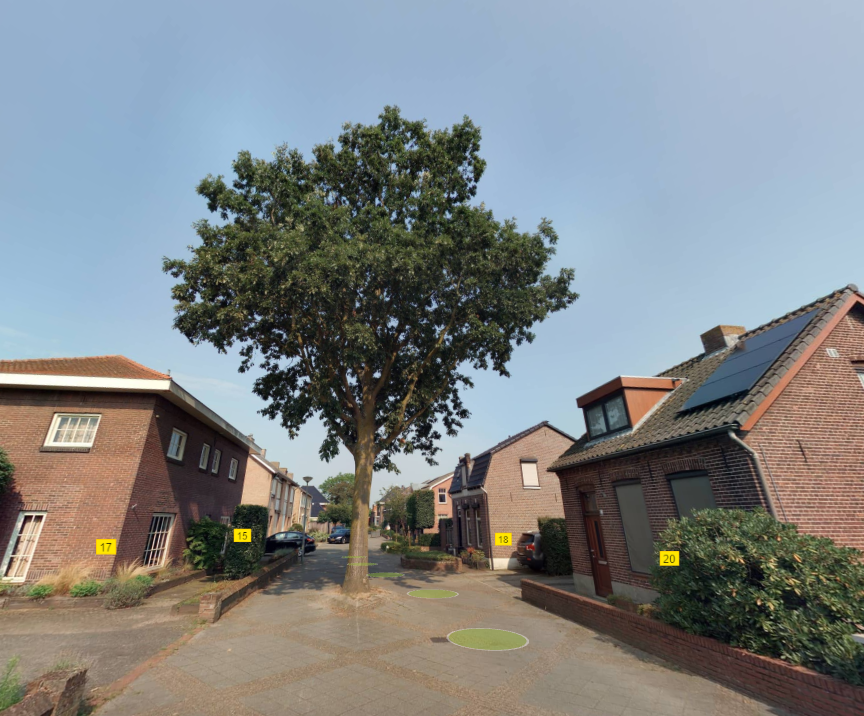 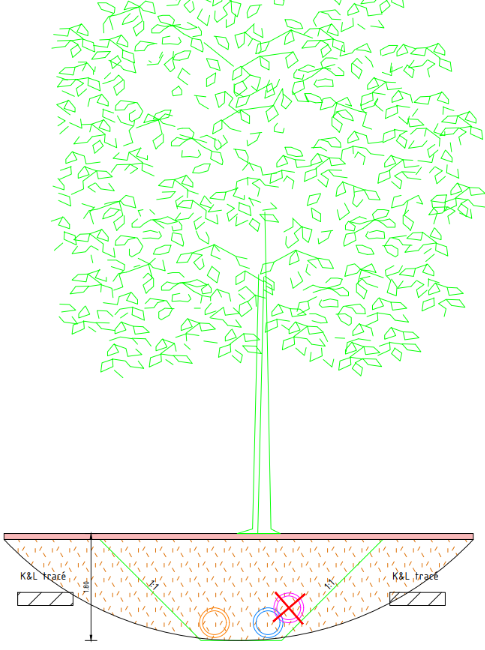 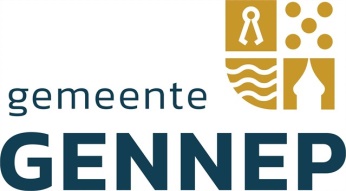 Markering parkeervakken
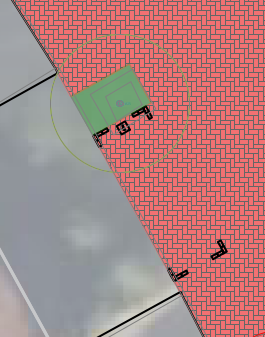 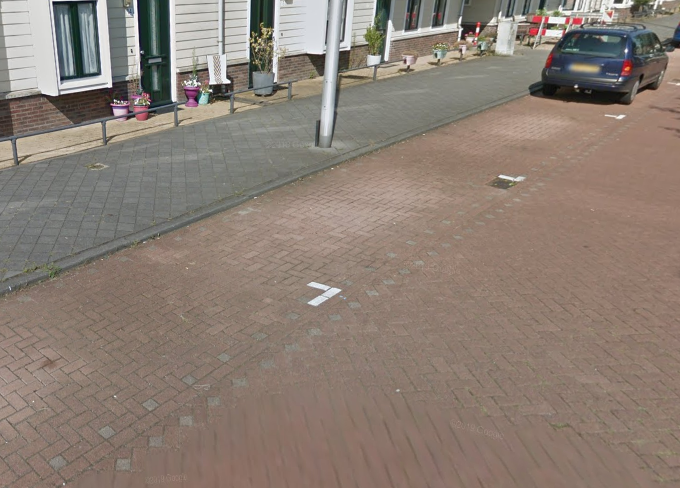 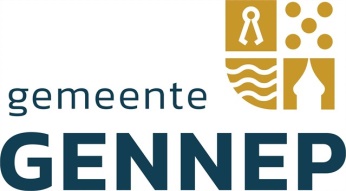 Parkeren
Parkeervakken
Emmastraat: 	van 18 naar 30 (+ 12)
Bergstraat:	van 10 naar 17 (+ 7)
Uitvoering/ planning
Informatieavond uitvoering (fasering)  
Vooropname woningen
Aanbesteding: Juni/Juli
Uitvoering: na bouwvak
Afkoppelen hemelwater
Gemeente Gennep koppelt de voorzijde van de woning af

Wij adviseren inwoners om zelf de achterzijde van de woning af te koppelen met subsidie. 

U bent welkom bij onze informatiestand van Waterklaar voor aanvullende informatie.
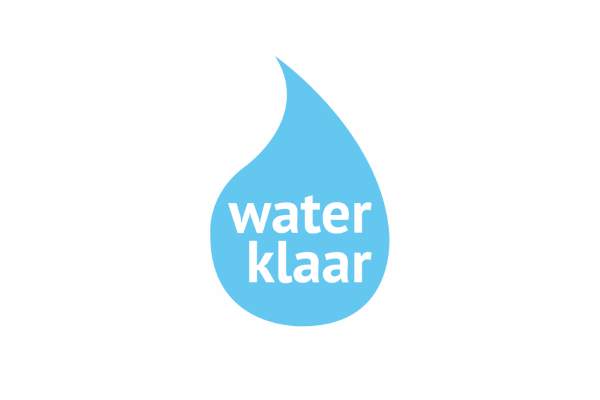 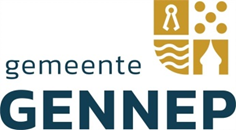 Vergroenen
Wij stimuleren vergroenen van openbare en particuliere ruimte met Steenbreek en de Tegeltaxi.
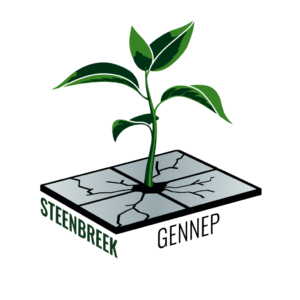 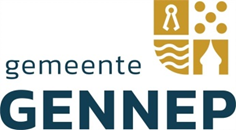